Der Aggregatzustand
Tereza Hausnerová
FESTER AGGREGATZUSTAND
Weder Form noch Volumen ändert sich
Sie können spröde, flexibel und duktil sein
Sie haben unterschiedliche Härte
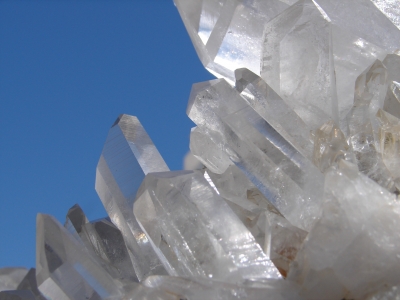 FLÜSSIGER AGGREGATZUSTAND
Flüssigkeitskörper haben keine Form
Sie haben ihr eigenes Volumen
Sie haben eine freie Oberfläche
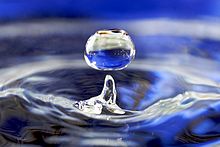 GASFÖRMIGER AGGREGATZUSTAND
Gaskörper haben keine Form
Sie haben kein eigenes Volumen
Sie haben keine freie Oberfläche
Die Gase sind komprimierbar
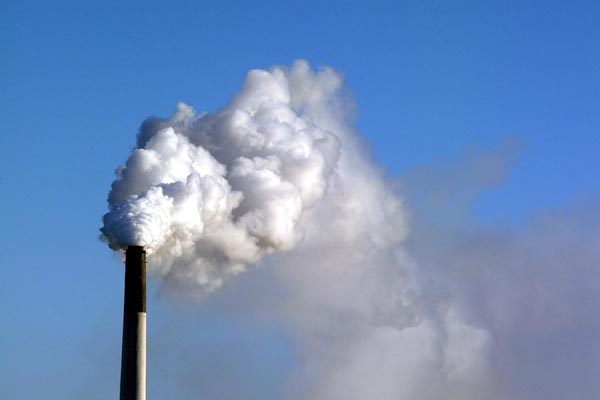 DAS PLASMA
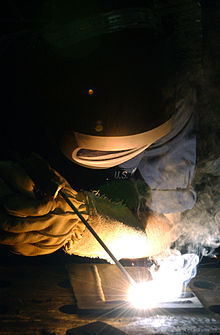 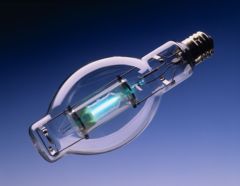 ÄNDERUNG DER AGGREGATZUSTÄNDE
wenn die Temperatur steigt
WASSER          Dampf (Verdampfung)
EIS           WASSER (Schmelzen)
EIS           DAMPF (Sublimation)

beim Zurückgehen der Temperatur
WASSER           EIS (Verfestigung)
PAAR         WASSER (Kondensation)
DAMPF          EIS (Desublimation)
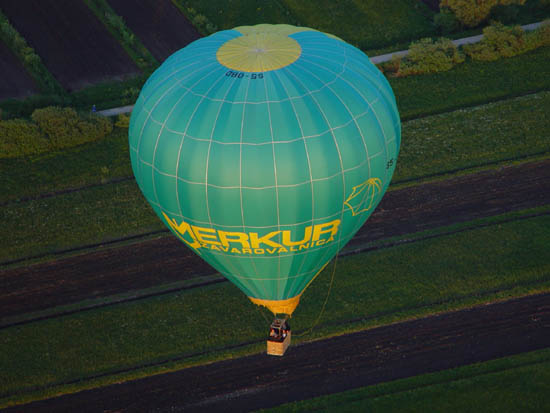 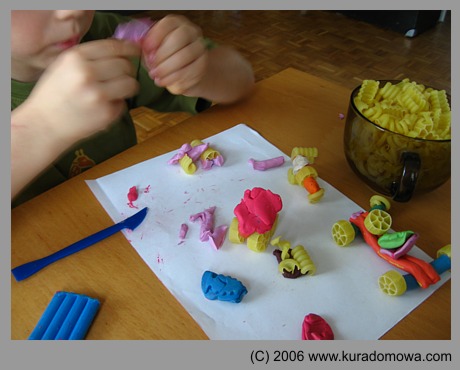 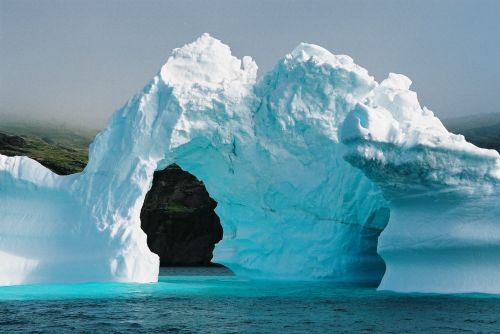 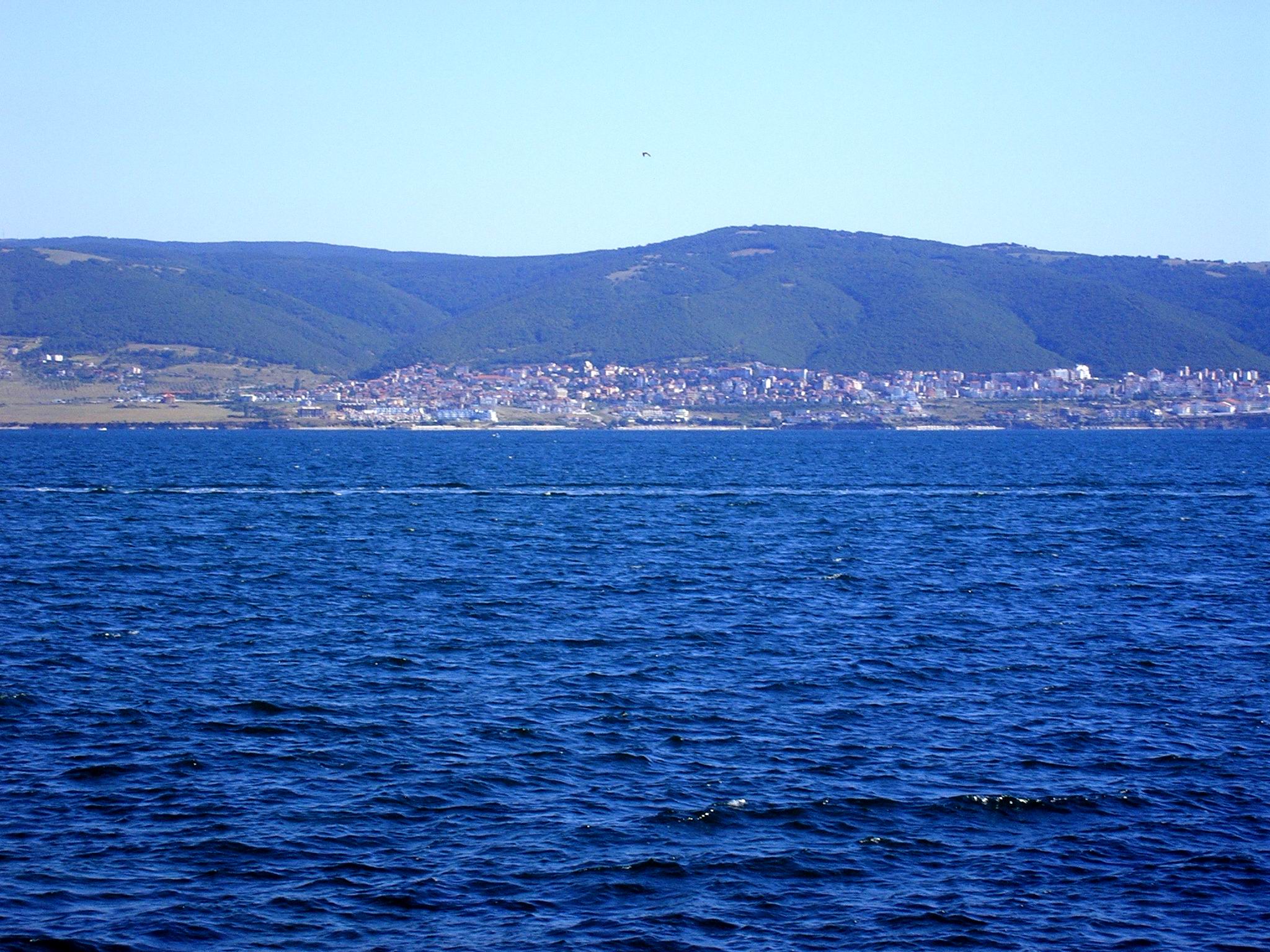 FESTER AGGREGATZUSTAND
FLÜSSIGER AGGREGATZUSTAND
GASFÖRMIGER AGGREGATZUSTAND
DAS PLASMA
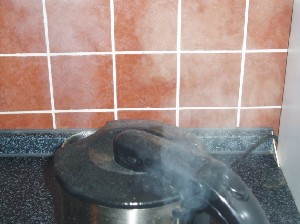 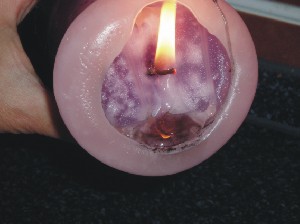 https://cs.wikipedia.org/wiki/Pevn%C3%A1_l%C3%A1tka
https://www.google.com/search?q=plyn&oq=plyn&aqs=chrome..69i57j69i59l2j69i60l3.755j0j4&sourceid=chrome&ie=UTF-8
https://cs.wikipedia.org/wiki/Kapalina